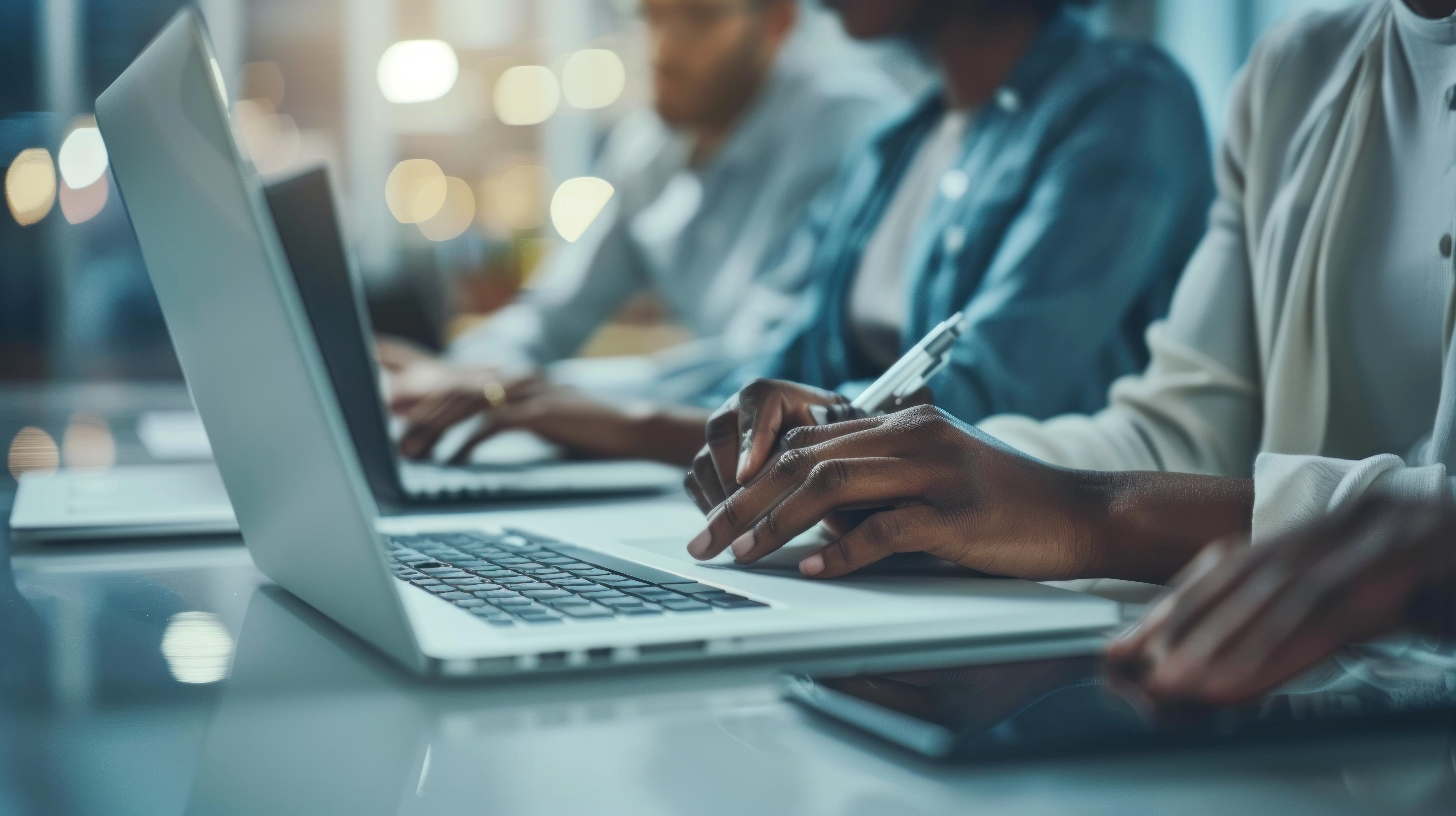 AN INTRODUCTION TO THE CANCER REGISTRY
Confidentiality and Release of Information
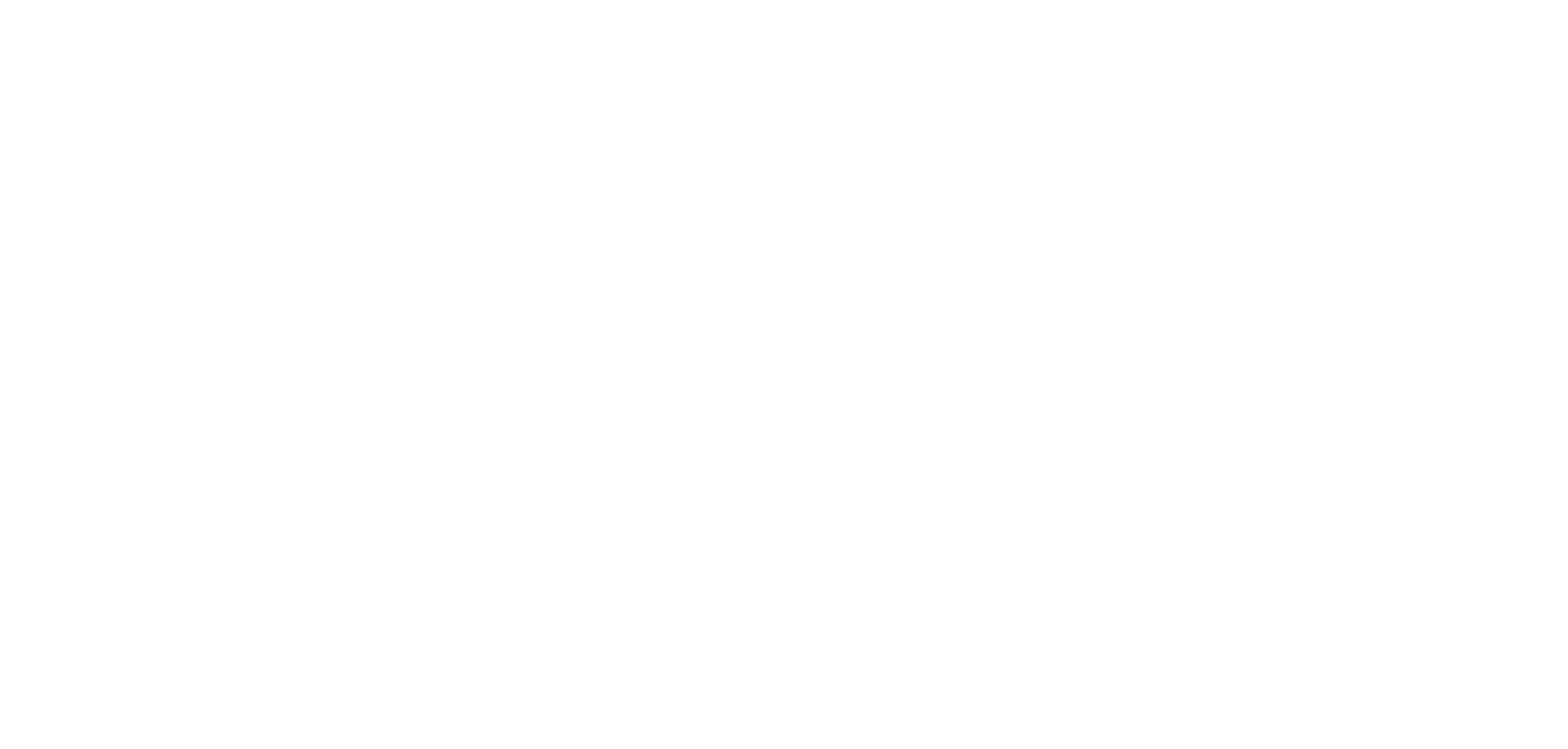 [Speaker Notes: This presentation, “Confidentiality and Release of Information,” is sponsored by the National Cancer Registrars Association Education Foundation.]
Objectives
Define confidentiality
Review its relationship to the cancer registry
Summarize laws of confidentiality
Discuss the cancer registrar’s role
Identify when and why registries release information
[Speaker Notes: During this presentation, we will define the term “confidentiality” and its relationship to cancer registries.  

We will summarize the laws of confidentiality and discuss the role the cancer registrar plays in maintaining confidentiality.  

And finally, we will identify when and why cancer registries release cancer information.]
Definition
Confidentiality dates back to Hippocrates
Hippocratic Oath
“What I may see or hear in the course of treatment or even outside of treatment in regard to the life of men…I will keep to myself.”
Cancer data highly confidential
[Speaker Notes: Confidentiality of patient information dates back to Hippocrates and the Hippocratic Oath taken by all physicians:
"What I may see or hear in the course of treatment or even outside of treatment in regard to the life of men, I will keep to myself."
Cancer data is highly confidential and it is critical that all cancer registry staff maintain that confidentiality.]
Relation to the Cancer Registry
Registrars have access to medical record
Data abstract into cancer registry database
Sent to reporting agencies
Share information with other registries diagnosing or treating the same patient1
[Speaker Notes: Registrars have access to the cancer patient’s medical record to gather information and abstract the data into the cancer registry database. 

Data is sent to reporting agencies, such as the state central registry and the National Cancer Database.  This is performed through a secure website that the cancer registrar must log into before transferring the data. 

Cancer registrars can exchange diagnostic and treatment information with registrars from other facilities that have also diagnosed and/or treated that same patient.]
The Law and Confidentiality
Privacy Act of 1974
Part 164 of HIPAA (2003)
Operating Rules of HIPAA2
Economic Stimulus Bill (2009)
[Speaker Notes: One of the first federal laws to protect patient privacy was the Privacy Act of 1974. It allowed individuals to access records about them that are maintained by federal agencies. The federal agencies could also collect and release information about individuals. 

In 2003, the Health Insurance Portability and Accountability Act (also known as HIPAA) was enacted. Part 164 of HIPAA covers security and privacy.  Registrars must be aware of these HIPAA legal restrictions and procedures. 

Cancer registry functions fall under the Operating Rules of HIPAA. These rules allow health care facilities to share with each other the first course of treatment and follow-up of a shared patient for health care operations.  

The American Recovery and Reinvestment Act of 2009, or the economic stimulus bill, addresses health information privacy, reporting, and notification of breaches of personal health data.  According to this bill, registrars are required to account for disclosures of information when the patient requests it.  Individuals and cancer registries can be subject to penalties if disclosure is improperly released, just like any other health care employees.]
The Cancer Registrar’s Role
Abstracts data from medical record to cancer registry database
Data is encrypted when submitting to outside organizations, such as National Cancer Database (NCDB)
Ensures patient names are not released to outside agencies
Protect patients by not using their names during Cancer Conference
[Speaker Notes: Cancer registrars have a major role in maintaining the confidentiality of patient information. 

The data they abstract from the medical record into the cancer registry database is encrypted when it is submitted to an outside organization, such as the state central registry and NCDB. 
If a request for data is released for study purposes, cancer registrars ensure that any identifying information, such as the patient's name and social security number, is stripped before releasing the data to researchers. 

Cancer registrars also protect patients during Cancer Conferences or Tumor Boards by not using their names on any written documentation or during the discussion.]
Why Release Information
State and national reporting
Patient care improvement studies
Comparison benchmark
Survival rates
Treatment and follow up
Administrative planning of services
Equipment
Physician recruitment
[Speaker Notes: Cancer registries release information for several reasons:

As noted previously, they submit data for state and national reporting. 
Data such as treatment outcomes and long-term survival can be used for cancer care improvement studies.
Data can also be used for regional, state or national benchmark comparisons.
A patient’s follow-up status of ALIVE or DECEASED is used to calculate cancer survival statistics. 
Under the Operating Rules of HIPAA, the cancer registry may permit the release of confidential data to other treating hospitals for the purpose of patient follow-up.  A confidentiality policy and procedure should be written and approved by the hospital’s Cancer Committee.
Data may also be released for administrative planning of patient care services, which may include justification of new diagnostic equipment, treatments, physician recruitment and clinical trials offered.]
Professional Ethics
NCRA Professional Practice Code of Ethics
Established in 1986 and has been revised several times since origination
Available on the NCRA website: www.ncra-usa.org
Consequences of Noncompliance Can be Substantial
Personal liability for breaches
Release from Employment
Loss of Oncology Data Specialist (ODS) Credential
Summary
Cancer data is highly confidential
HIPAA allows the release of treatment and follow up information to facilities that share that patient
Data is encrypted or identifying factors are removed from data when required
Cancer registries must submit cancer data to state central registries
[Speaker Notes: During this presentation, we defined confidentiality as information we need to keep to ourselves.  Cancer data is highly confidential, so there are laws and rules that regulate its use. 

HIPAA allows the cancer registry to release treatment and follow up information with other facilities that have diagnosed and/or treated that shared patient. 

Cancer registrars ensure that names and other identifying information is not included in reports, studies, or stated at Cancer Conferences.  
The cancer registry is mandated by law and accreditation requirements to release patient cancer information when appropriate, such as submitting their data to their state central registry.]
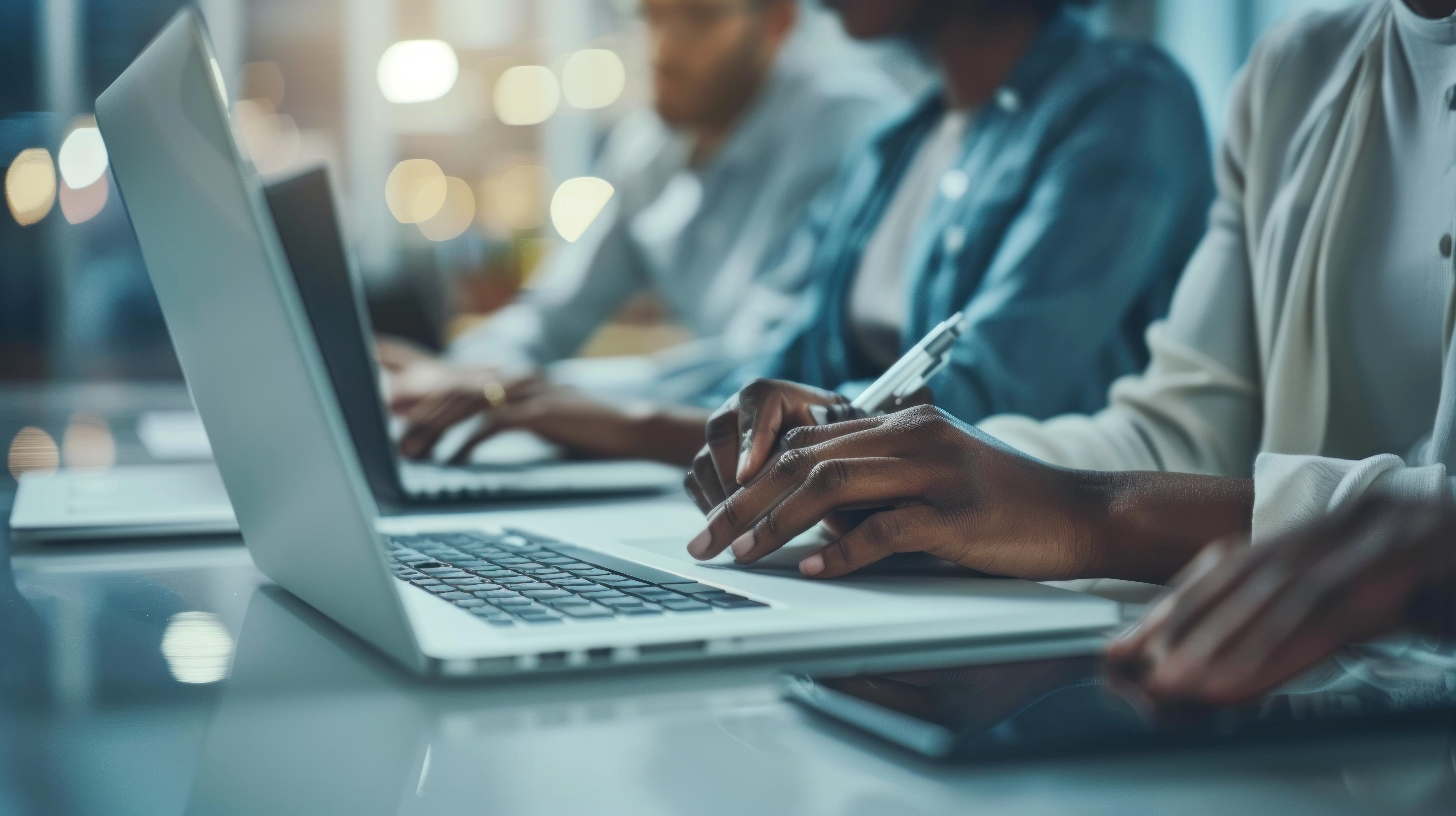 Thank You
NCRA Education Foundation
www.ncraeducationfoundation.org
NCRA
www.ncra-usa.org
[Speaker Notes: Thank you. This presentation is brought to you by the National Cancer Registrars Association Education Foundation.  For more information on the Education Foundation, go to www.ncraeducationfoundation.org.  For more information on the cancer registry profession, go to the NCRA website at www.NCRA-usa.org.]